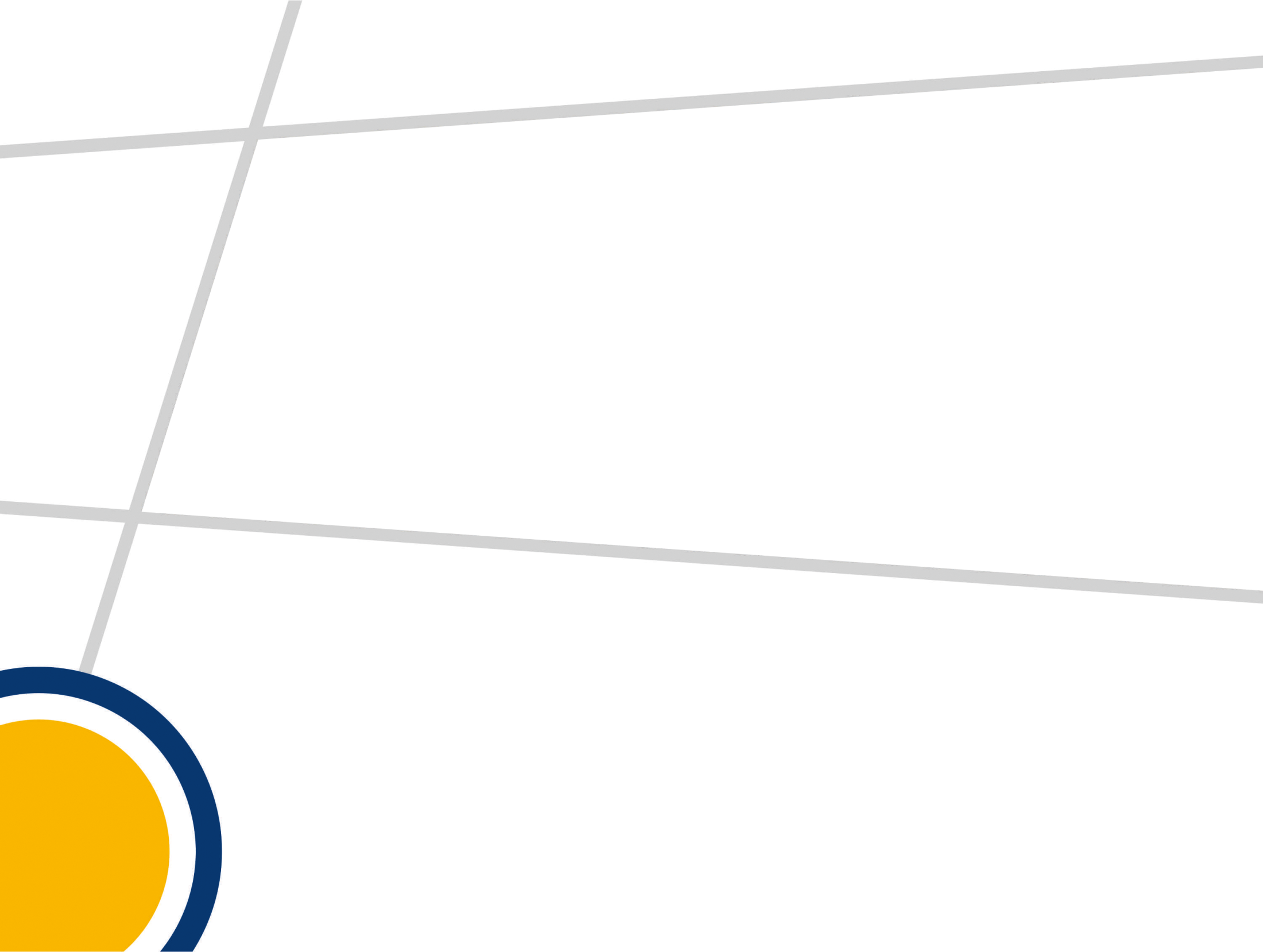 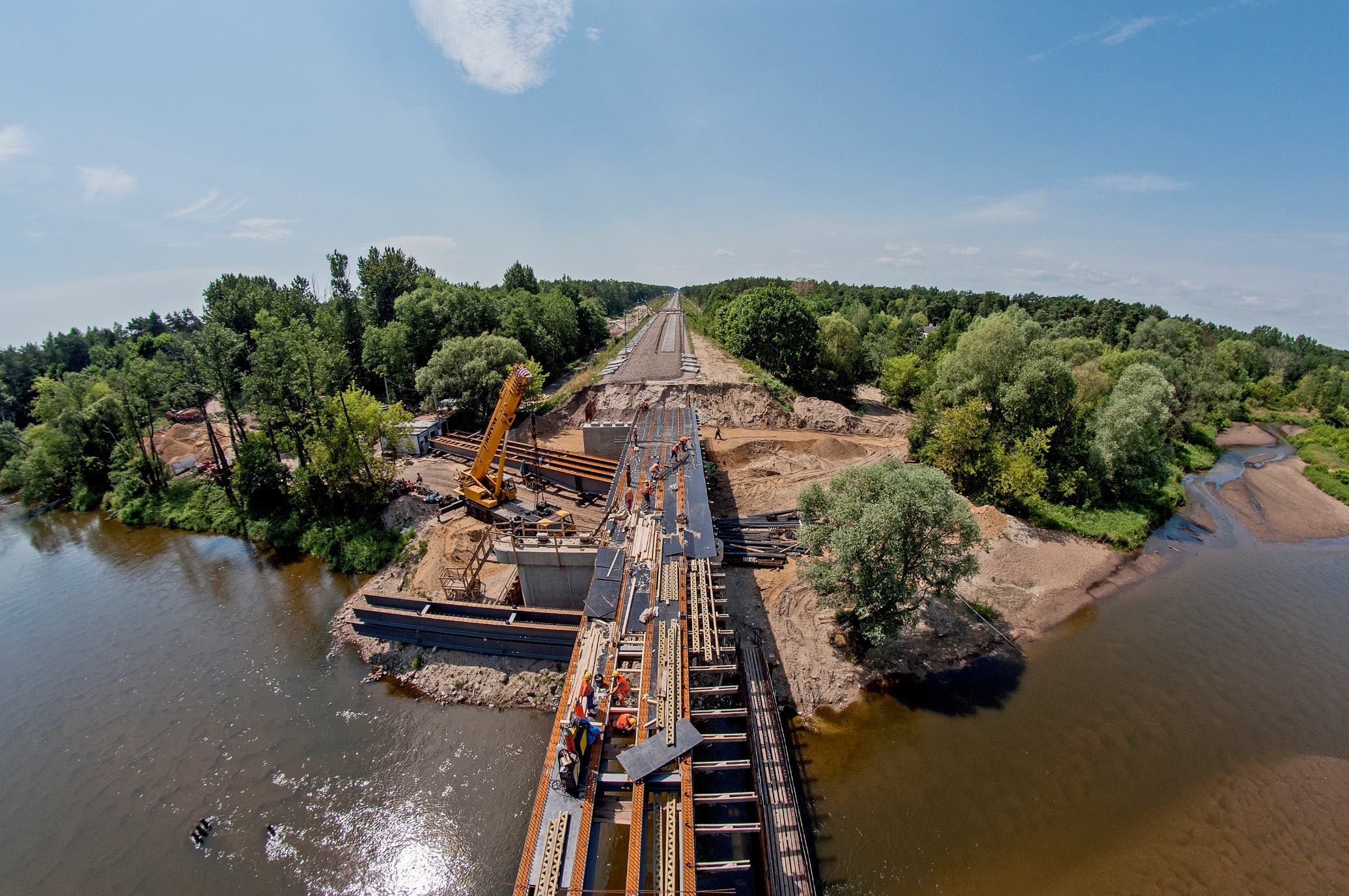 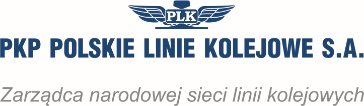 Zmiany w dokumentach bazowych 
w 2018 r.
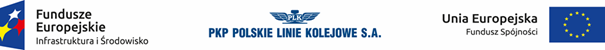 Warszawa, 24 stycznia 2019 r.
ROBOTY BUDOWLANE
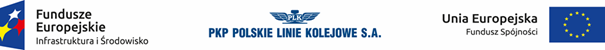 2
Roboty budowlane
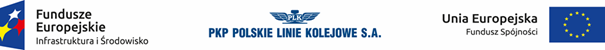 3
Roboty budowlane
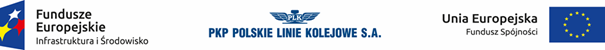 4
Roboty budowlane
Powrót do Subklauzuli w brzmieniu sprzed zmiany wprowadzającej obowiązek wcześniejszego zakupu materiałów w konkretnych ilościach 
i terminach.
Likwidacja kary umownej za niedotrzymanie terminu zakupu i dostawy materiałów.
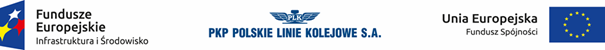 5
Roboty budowlane
Uprawnienia budowlane
Przedstawiciel Wykonawcy oraz wszystkie upoważnione przez niego osoby będą posiadać odpowiednie uprawnienia budowlane wymagane przez Prawo budowlane przy podjęciu przez nich obowiązków zgodnie z Kontraktem, z uwzględnieniem przepisów Prawa budowlanego, tj. gdy sprawują funkcje wymagające takich uprawnień.
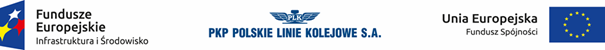 6
Roboty budowlane
Zmniejszone wadium z 3% na:
1% 
wartości szacunkowej zamówienia podstawowego w przypadku gdy wartość zamówienia podstawowego nie przekracza lub jest równa 50 mln zł
2% 
wartości szacunkowej zamówienia podstawowego w przypadku gdy wartość zamówienia podstawowego przekracza 50 mln zł.
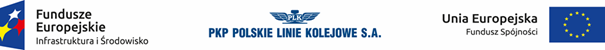 5
Roboty budowlane
Zmiana wysokości
5% ceny całkowitej brutto podanej w ofercie w przypadku, gdy wartość zamówienia podstawowego nie przekracza lub jest równa 50 mln zł netto  

7% ceny całkowitej brutto podanej w ofercie w przypadku, gdy wartość zamówienia podstawowego, przekracza 50 mln zł netto i nie przekracza lub jest równa 100 mln zł netto
 
10% ceny całkowitej brutto podanej w ofercie w przypadku, gdy wartość zamówienia podstawowego przekracza 100 mln zł netto
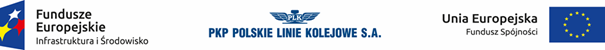 8
Roboty budowlane
Potrącenia – 150 ust. 3 PZP
40% - w chwili podpisania umowy - 60% z potrąceń - w przypadku gdy wartość zamówienia podstawowego nie przekracza lub jest równa 50 mln zł netto, 

45% - w chwili podpisania umowy - 55% z potrąceń - w przypadku gdy wartość zamówienia podstawowego, przekracza 50 mln zł netto i nie przekracza lub jest równa 100 mln zł netto,

30% - w chwili podpisania umowy - 70% z potrąceń - w przypadku gdy wartość zamówienia podstawowego przekracza 100 mln zł netto.
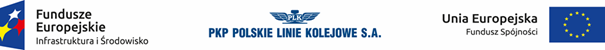 7
Roboty budowlane
Zmiany wynikające ze zmian prawa m.in:
Elektronizacja zamówień publicznych 
     (JEDZ - kwiecień 2018 r., pełna elektronizacja - październik 2018 r.)
RODO – uwzględnienie obowiązków informacyjnych w zakresie przetwarzania danych osobowych
w związku z wejściem w życie ustawy o pracowniczych planach kapitałowych wprowadzono możliwość zmiany wysokości wynagrodzenia:
w przypadku zmiany zasad gromadzenia i wysokości wpłat do pracowniczych planów kapitałowych
na wniosek wykonawcy
konieczność wykazania wzrostu wartości kosztów realizacji zamówienia
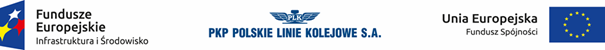 10
Roboty budowlane
Dodatkowe zmiany:
Wprowadzenie zapisów dotyczących aukcji elektronicznej
Wprowadzenie zmian w zapisach dot. wadium oraz zabezpieczenia należytego wykonania umowy  
Stopniowe zmiany w zakresie rozliczania kosztów komunikacji zastępczej na Wykonawcę (w zależności od rodzaju dofinansowania)
Konieczność udokumentowania rzeczywistego udziału podmiotu trzeciego w realizacji zamówienia, na którego powoływał się Wykonawca w celu potwierdzenia spełniania warunków udziału (zalecenie CUPT, ryzyko – korekty finansowe)
Roboty budowlane
Dodano wymóg załączenia zgód wodnoprawnych do operatu kolaudacyjnego
Wprowadzono zapis o konieczności opracowania planu utrzymania dotyczącegow szczególności przeglądów i konserwacji obiektów budowlanych i urządzeń, a także potrzebie sporządzenia dokumentacji fotograficznej wyjściowego stanu dróg lokalnych sąsiadujących z inwestycją z których Wykonawca ma zamiar korzystać
Przy wymaganiach dotyczących organizacji ruchu drogowego i kolejowego w czasie realizacji Robót dodano wymóg stosowania oznakowania dojść do obiektów obsługi podróżnych zgodnie z rozdziałem 9 Wytycznych dla oznakowania stacji pasażerskich Ipi-2
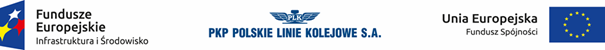 12
Roboty budowlane
Wpisano wymóg dokonania stabilizacji dynamicznej torów szlakowych i głównych zasadniczych przed pierwszym przywróceniem ruchu pociągów, po regulacji położenia toru
Dodano wymóg współpracy z Zamawiającym przy zawieraniu porozumień z zarządcami dróg
Dodano zapisy o stosowaniu niezależnego odwodnienia dróg publicznych od systemu odwodnienia kolejowego
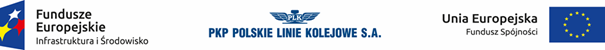 13
NADZÓR
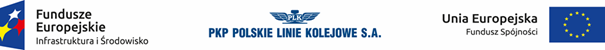 14
Nadzór
Doprecyzowanie postanowień dot. Prawa opcji, np. w przypadku nieskorzystania przez Zamawiającego z Prawa opcji lub skorzystania przez Zamawiającego z Prawa opcji w niepełnym wymiarze, Wykonawcy będzie przysługiwać wynagrodzenie proporcjonalne do okresu wykonywania Usługi w ramach Etapu 3. 

Konieczność udokumentowania rzeczywistego udziału podmiotu trzeciego w realizacji zamówienia.

Zmniejszone zostało wadium  z dotychczas stosowanych 3% na 1,5 % wartości szacunkowej zamówienia podstawowego.

Zmiany wynikające ze zmian prawa m.in.:
Elektronizacja zamówień publicznych      (JEDZ- kwiecień 2018 r., pełna elektronizacja- październik 2018r.)
RODO – uwzględnienie obowiązków informacyjnych w zakresie przetwarzania danych osobowych
w związku z wejściem w życie ustawy o pracowniczych planach kapitałowych wprowadzono możliwość zmiany wysokości wynagrodzenia:
w przypadku zmiany zasad gromadzenia i wysokości wpłat do pracowniczych planów kapitałowych
na wniosek wykonawcy
konieczność wykazania wzrostu wartości kosztów realizacji zamówienia
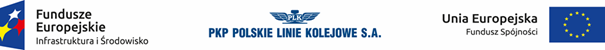 15
PROJEKTOWANIE
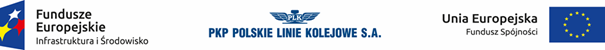 16
Projektowanie
Stworzono katalog zamknięty inwentaryzacji i uzgodnień
Uwzględniono obowiązujące zmiany w prawie, np. w prawie wodnym
Usunięto osobę Koordynatora Projektu z wymaganej struktury zespołu, tworząc Głównego Projektanta osobą odpowiedzialną za realizację umowy ze strony Wykonawcy
Zmniejszono wymagane doświadczenie członków zespołu projektowego
Ograniczono wymogi dotyczące biura Wykonawcy
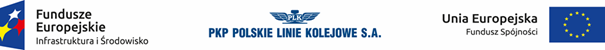 17
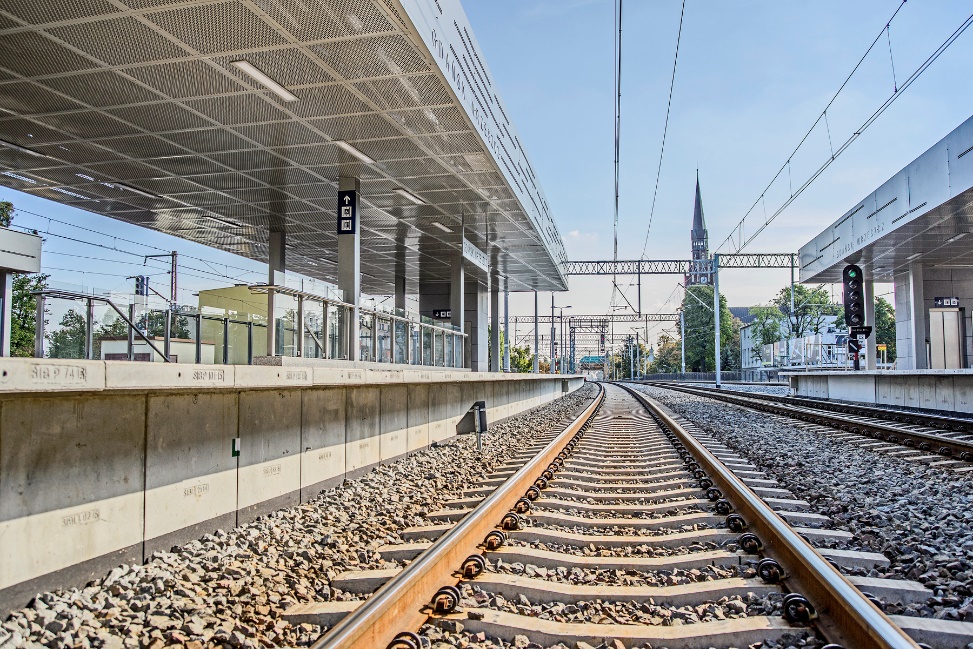 Dziękuję
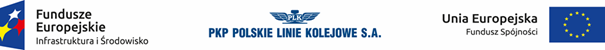 18